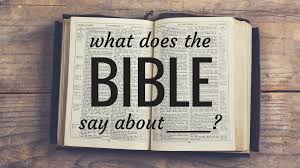 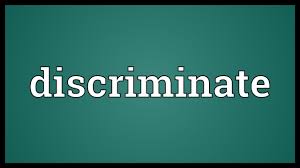 The primary meaning of the word discriminate is
To have good taste or judgment
To make a distinction

The bible uses the term “discern” synonymously with “discriminate”

Discriminate comes from the Greek word “diakrino”
To separate, discriminate, then to learn by discriminating, to determine, to decide
God demands discrimination
God demands discrimination between the church of the NT and all others
God demands discrimination between the church of the NT and all others
It’s establishment

It’s terms of entrance

It’s worship

It’s organization

It’s mission/work
God demands discrimination between matters of faith and matters of opinion
Baptism 
Mk 16:16, 
Jn 3:5, 
1pet 3:21

Evangelism 
mt 28:18-20

Care for widows and orphans 
Jam 1:27
God demands discrimination between matters of faith and matters of opinion
Assembling with the saints 
Heb 10:24-25

The Lord’s supper (when and what manner)
Acts 20:7 
1 Cor 11:23-34
God demands discrimination between matters of faith and matters of opinion
Method of evangelism

What time we meet on the first of day of the week

What type of class material or song books used

Oder of our worship service
God demands discrimination between right and wrong
God demands discrimination between right and wrong
God demands discrimination between right and wrong
God demands discrimination between right and wrong
God demands discrimination